«Я готов к школе?»
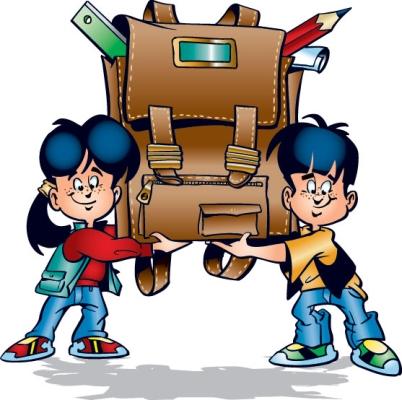 Рекомендации родителям
Грамота – это овладение умением читать и писать тексты. Излагать свои мысли в письменной форме, понимать при чтении не только значение отдельных слов и предложений, но и смысл текста, то есть овладение письменной речью.
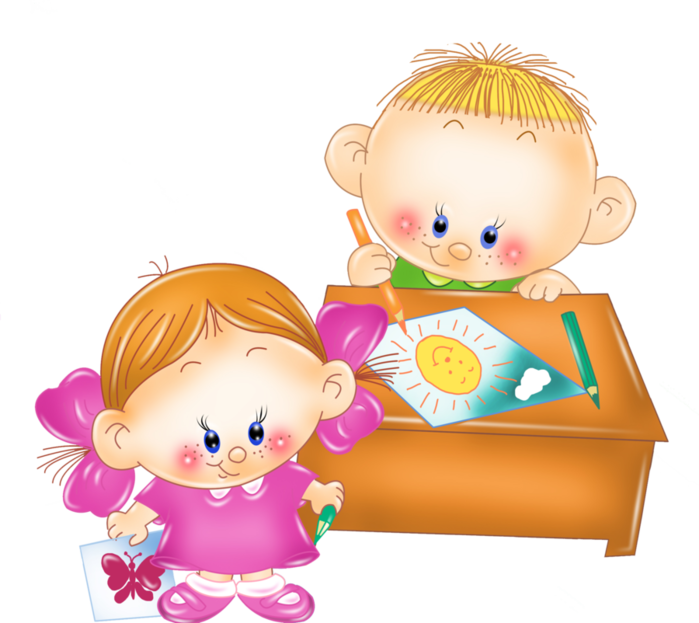 Основные компоненты, которые входят в процесс обучения грамоте: 
сформированность звуковой стороны речи; 
сформированность фонематических процессов;
готовность к звукобуквенному анализу и синтезу звукового состава речи;  
знакомство с терминами: "звук", "слог", "слово", "предложение", звуки гласные, согласные, твердые, мягкие, глухие, звонкие.
умение работать со схемой слова, предложения, разрезной азбукой;
владение навыками послогового чтения.
Речь
устная
слово
письменная
предложение
звуки
буквы
текст
В каждом слове слышим звуки.
   Звуки эти разные:
   Гласные, согласные.
  Гласные тянутся в песенке звонкой,
  Могут заплакать и закричать.
 В тёмном лесу 
 Могут звать и аукать
 И в колыбельке Алёнку баюкать,
 Но не желают свистеть и ворчать.
 А согласные согласны
 Шелестеть, шептать, скрипеть,
 Даже фыркать и шипеть,
 Но не хочется им петь."
Звуки                              Буквы
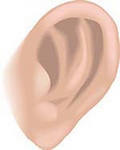 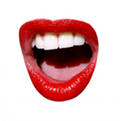 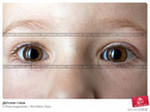 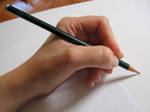 ЙОТИРОВАННЫЕ ЗВУКИ  

гласные буквы е, ё, ю, я обозначают два звука, если они стоят:
 в начале слова (юг, яма, Емеля);
после гласных (заявка, приют, Пелагея), а могут  обозначать один звук, после согласного;
после букв Ь, Ъ (вьюга, въезд).
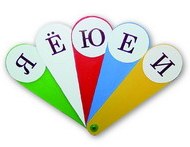 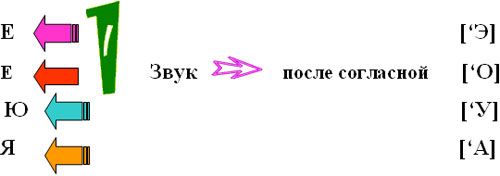 Мягкий знак  и твёрдый знак - буква, а не звук!!!
Звуко-буквенный разбор характеризует слоговую, звуковую структуру слова и анализирует его графический состав.
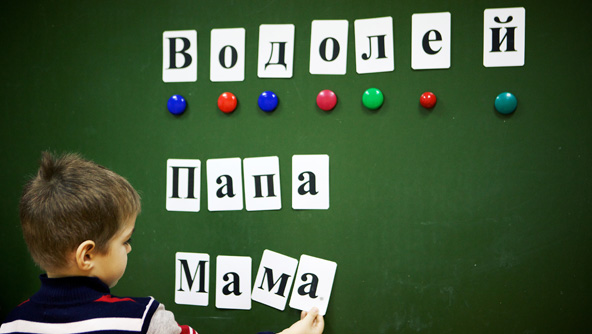 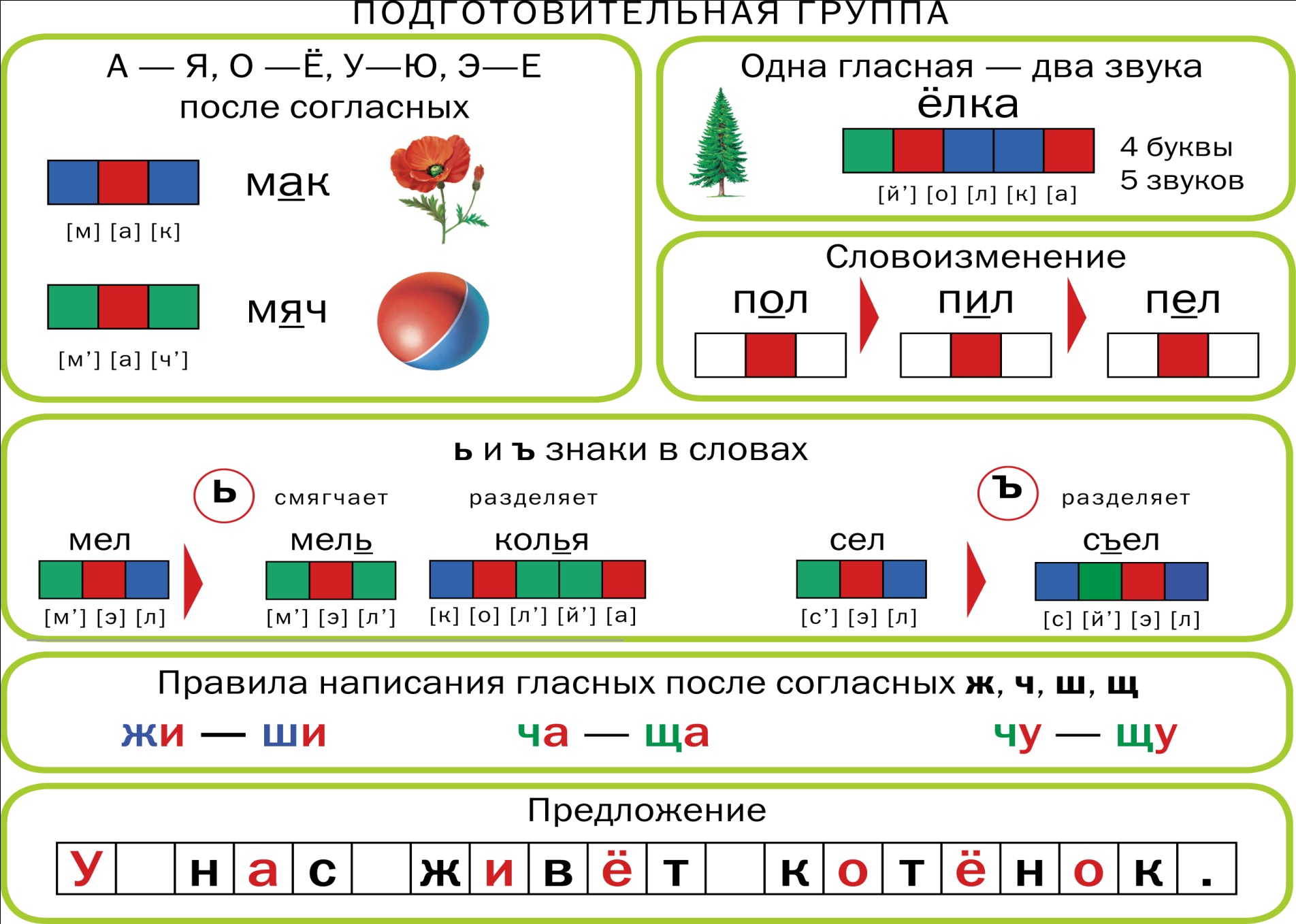 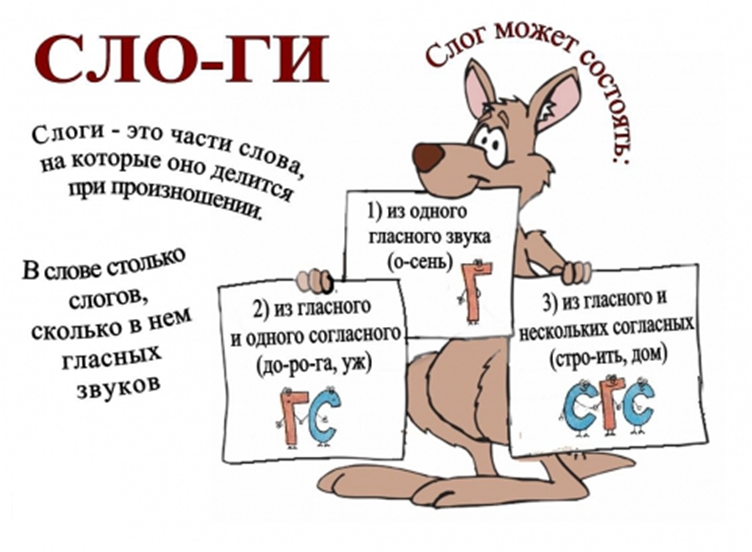 Деление слов на слоги
Соотнеси картинку со схемой слова
Предложение – это слова связанные между собой по смыслу.
Схемы предложения
Составьте схему предложения по опорным картинкам.
Игры с буквами
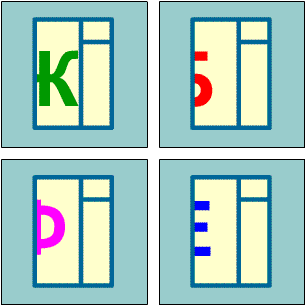 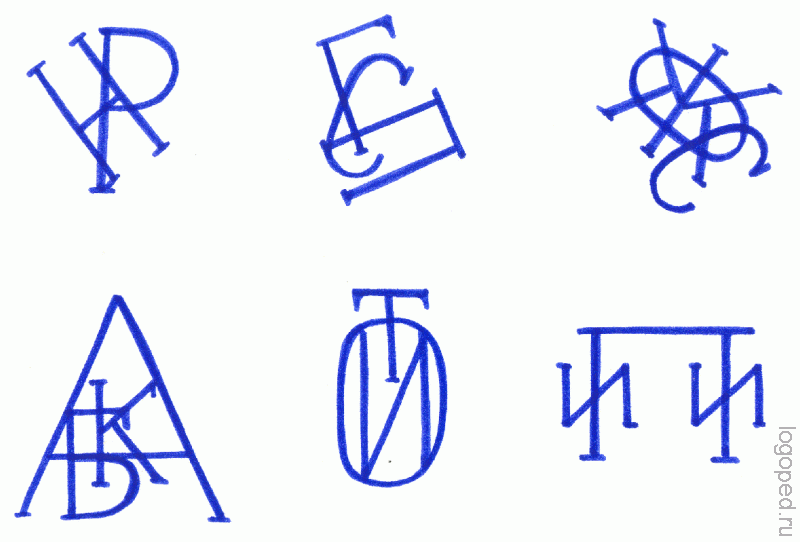 «Какая буква выглянула в окно»
«Буквы перепутались»
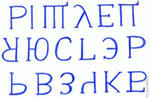 «Буквы перевёртыши»
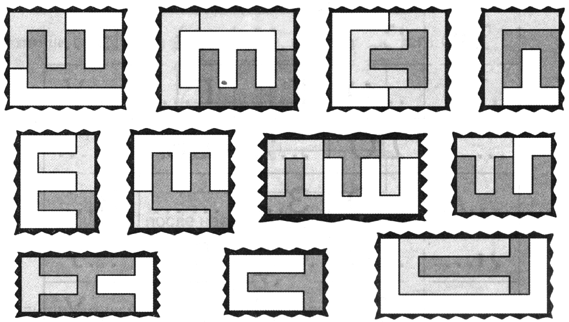 «Зашумлённые буквы»
Рекомендации по обучению 
грамоте детей.  
 1. Путь дошкольника к грамоте лежит через игры в звуки и буквы. Ведь письмо это перевод звуков речи в буквы, а чтение это перевод букв в звучащую речь.
2. Знакомству и работе ребенка с буквами предшествует звуковой период обучения.
3. Играя с ребенком в звуки, полагайтесь, прежде всего, на собственный слух.
4. На протяжении всего периода обучения дома следует называть и звуки и соответствующие им буквы одинаково - т.е. так, как звучит звук.
5. Не смешивайте понятие звук и буква. Помните: звук мы слышим и произносим, а букву - видим и можем ее писать.
6. Знакомя с буквами, давайте только печатные образцы.
7. Максимальная продолжительность занятий для 6-7летних детей составляет 30-35 минут.
8. Будьте щедрыми на похвалу, отмечайте даже мельчайшие изменения вашего ребенка, выражайте свою радость и уверенность в его дальнейших успехах.
9. Разумная требовательность взрослого будет только на пользу ребенку.
Помните – все чему вы научите ребенка, а главное, все чему он научится сам, поможет ему быть успешным в школе.
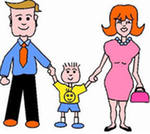